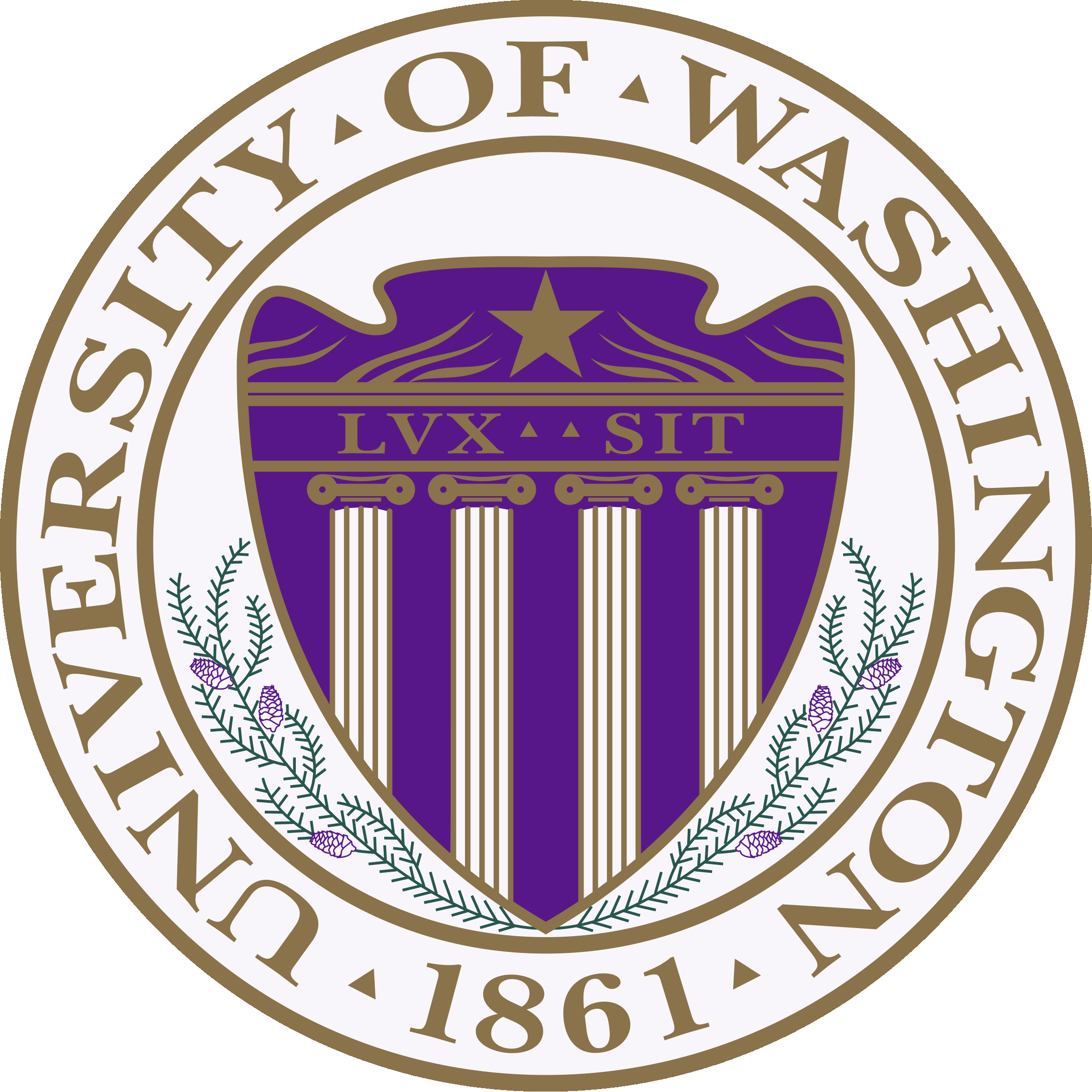 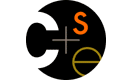 CSE332: Data AbstractionsSection 2
HyeIn Kim
Spring 2013
Section Agenda
Bugs & Testing 
Induction Review
Recurrence Relations
Asymptotic Analysis
Homework Tips & Questions
Bugs & Testing
Bugs & Testing
Software Bugs  

- Error in a computer  
  program

- Causes program to 
  behave in unexpected  
  ways
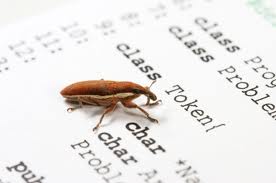 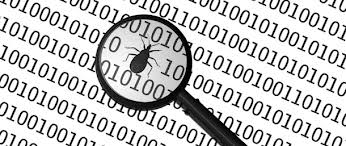 Bugs & Testing
Why Testing?  

    Bugs can be costly

   - Cost points in homework
   - Can cost $$$ and even life (Therac-25)
 
   Interesting Bug References
   - List of bugs             http://en.wikipedia.org/wiki/List_of_software_bugs 
   - History’s /worst        http://www.wired.com/software/coolapps/news/2005/11/69355?currentPage=all 
   - Bugs of the month   http://www.gimpel.com/html/bugs.htm
[Speaker Notes: Radiation therapy machine.
Patients given massive overdose of radiation – 100 times of intended dose
software written in assembly language -_-]
Bugs & Testing
Reverse.java 
   does not test your stack!!


   - Stack can still have lots of bugs
     when working perfectly with Reverse.java

   - Some extreme case in past quarter:
     it only worked with Reverse.java
     (Not a good stack!)
Bugs & Testing
Tips for Testing 


   - Make sure program meets the spec

   - Test if each method works independently

   - Test if methods work together

   - Test for edge cases
Bugs & Testing
Make sure program meets the spec

   - What is wrong with this implementation?

		public class ListStack implements DStack {
			private LinkedList<Double> myStack;

			public ListStack() {
				myStack = new LinkedList<Double>();	
			} 
			public void push(double d) {
				myStack.add(d);
			}
			…
		}
Bugs & Testing
Test if each method works


   - Four public methods

	boolean isEmpty()
	True if no elements, false otherwise
	void push(E elem)
	Add element on top of stack
	E pop()
     Remove & return top element, exception when empty
	E peek()
       Return (but don’t remove) top element, exception when empty
Bugs & Testing
Test if each method works


   Thorough commenting can help 

   - Think about what each method
      is supposed to do

   - Check if the method actually does
     what you think it should do
[Speaker Notes: maybe more important for next project]
Bugs & Testing
Test if methods work together


   - Should work in any order

      stack.push(3.3)
	 stack.isEmpty()
 	 stack.push(9.3)
 	 stack.peek()
 	 stack.pop()
 	 stack.push(100)
 	 stack.push(4343)
	 …
Bugs & Testing
Test for edge cases


   - Empty stack

   - Push after resizing

   - Anything else?
Bugs & Testing
Testing tools: JUnit Testing

   - Not required for Project 1

   - Required for Project 2

   - Covered in section next week
Induction Review
Induction Review
Proof by Induction

   - Prove that the first statement in the 
     infinite sequence of statements is true
     (Base case)

   - Prove that if any one statement in the 
     infinite sequence of statements is true, 
     then so is the next one.
     (Inductive case)
Induction Review
Proof by Induction
   To prove statement P(n),

 - Base Case:

    Prove that P(1) is true

 - Inductive Case:	

        Assuming P(k) is true,
     prove that P(k+1) is true
Recurrence Relations
Recurrence Relations
Recursively defines a Sequence

   - Example:  T(n) = T(n-1) + 3,   T(1) = 5
                                 ^ Has T(x) in definition

Solving Recurrence Relation	

      - Eliminate recursive part in definition
     = Find “Closed Form”
   -	 Example:  T(n) = 3n + 2
Recurrence Relations
Expansion Method example	

      - Solve T(n) = T(n-1) + 2n – 1,    T(1) = 1

     T(n)    = T(n-1) + 2n – 1
     T(n-1) = T([n-1]-1) + 2[n-1] – 1 
                = T(n-2) + 2(n-1) – 1
     T(n-2) = T([n-2]-1) + 2[n-2] – 1 
                = T(n-3) + 2(n-2) – 1
Recurrence Relations
Expansion Method example	

     T(n)    = T(n-1) + 2n – 1
     T(n-1) = T(n-2) + 2(n-1) – 1
     T(n-2) = T(n-3) + 2(n-2) – 1

     T(n)    = [T(n-2) + 2(n-1) – 1] + 2n – 1
                = T(n-2) + 2(n-1) + 2n – 2
     T(n)    = [T(n-3) + 2(n-2) – 1] + 2(n-1) + 2n – 2
                = T(n-3) + 2(n-2) + 2(n-1) + 2n – 3
Recurrence Relations
Expansion Method example	

     T(n)    = T(n-1) + 2n – 1
     T(n)    = T(n-2) + 2(n-1) + 2n – 2
     T(n)    = T(n-3) + 2(n-2) + 2(n-1) + 2n – 3
                …
     T(n)    = T(n-k) + [2(n-(k-1)) + … + 2(n-1) + 2n] – k
               = T(n-k) + [2(n-k+1) + … + 2(n-1) + 2n] – k
Recurrence Relations
Expansion Method example	

    T(n)   = T(n-k) + [2(n-k+1) + … + 2(n-1) + 2n] – k

     When expanded all the way down, T(n-k) = T(1)
      n-k = 1, k = n-1
    
    T(n)   = T(n-[n-1]) + [2(n-[n-1]+1) + … + 2(n-1) 
                 + 2n] – [n-1]
              = T(1) + [2(2) + … + 2(n-1) + 2n] – n + 1
Recurrence Relations
Expansion Method example	

    T(n)   = T(1) + [2(2) + … + 2(n-1) + 2n] – n + 1  
              = T(1) + 2[2 + … + (n-1) + n] – n + 1 
              = T(1) + 2[(n+1)(n/2) -1] – n + 1 
              = T(1) + (n+1)(n) - 2 – n + 1 
              = T(1) + (n2+n) – n - 1 
              = T(1) + n2 – 1 
              = 1 + n2 – 1
              = n2
Recurrence Relations
Expansion Method example  Check it!	

     T(n)   = T(n-1) + 2n – 1,    T(1) = 1    
     T(n)   = n2 

      T(1) = 1                                      same as 12
      T(2)   = T(1) + 2(2) – 1 = 4         same as 22
      T(3)   = T(2) + 2(3) – 1 = 9         same as 32
      T(4)   = T(3) + 2(4) – 1 = 16       same as 42
Asymptotic Analysis
Asymptotic Analysis
Describe Limiting behavior of F(n)

   - Characterize growth rate of F(n) 
      - Use O(g(n)), Ω(g(n)), Θ(g(n)) for set of functions 
     with asymptotic behavior , ,  &   to g(n) 

Upper Bound:   O(n)

   f(n) ∈  O(g(n))  if and only if 
   there exist positive constants 
   c and n0 such that
   f(n)   c*g(n) for all n0  n
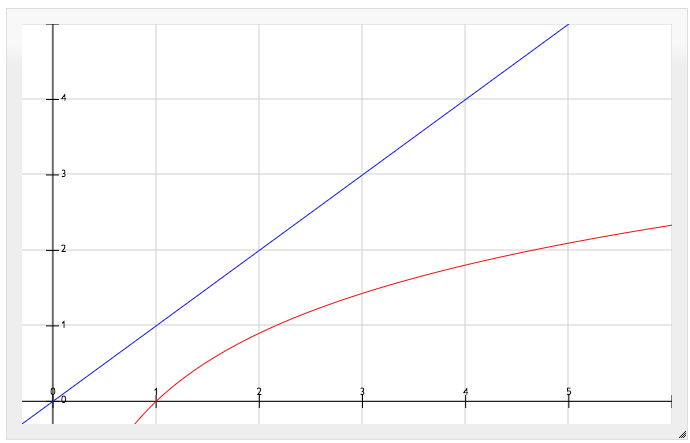 log n ∈  O(n)
Asymptotic Analysis
Lower Bound:   Ω(n)

  f(n) ∈  Ω(g(n))  if and only 
  if there exist positive constants 
  c and n0 such that
  c*g(n)  f(n) for all n0  n

Tight Bound:   Θ(n)

   f(n) ∈  Θ(g(n))  if and only if
   f(n) ∈  Ω(g(n))  and  
   f(n) ∈  O(g(n))
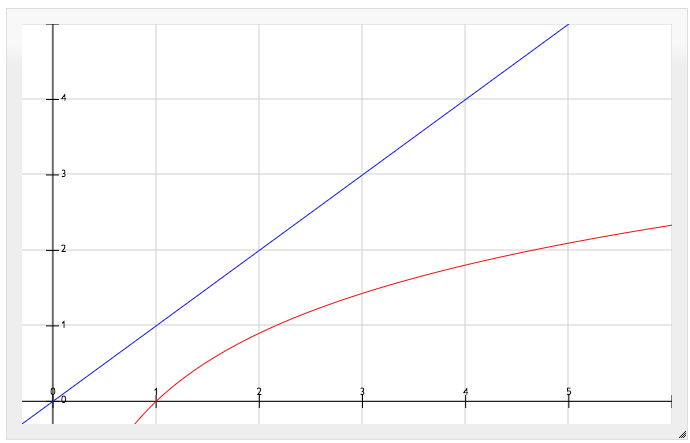 n ∈  Ω(log n)
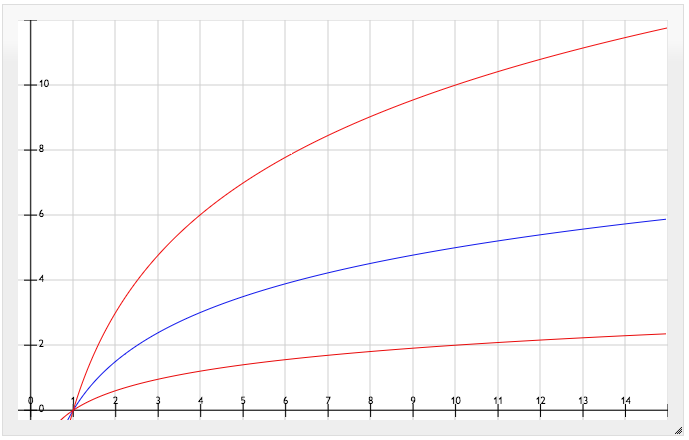 5*log10 n ∈  Θ(log n)
Asymptotic Analysis
Ordering Growth rates (k = constant)
    - Ignore Low-Order terms & Coefficients

O(k)          constant 

O(log n)    logarithmic
                                                              Increasing
O(n)          linear                                   Growth rate

O(nk)        polynomial

O(kn)        exponential (k > 1)
Asymptotic Analysis
Ordering Growth rates
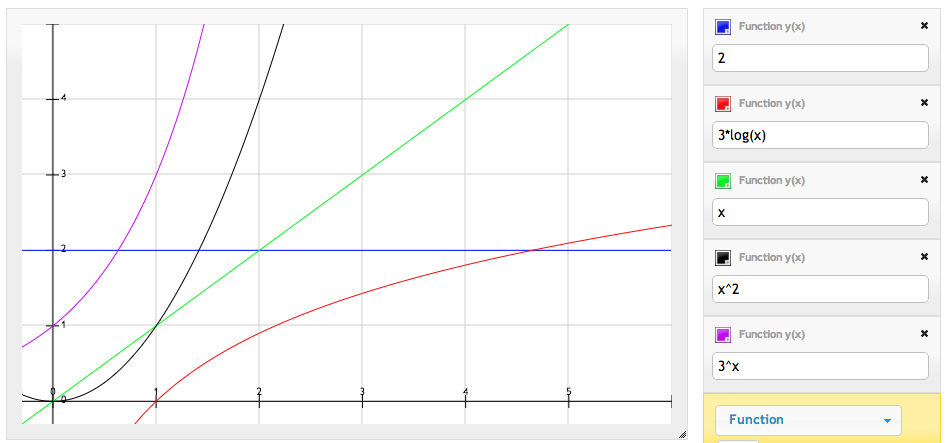 Asymptotic Analysis
Ordering Growth rates 
- logkn  ∈ O(nb)   if  1 < k & 0 < b
- nk        ∈ O(bn)   if  0 < k & 1 < b 

Ordering Example
     2n100 + 10n                                                         
     2n/100  + 2n/270                                                                                 
     1000n + log8 n                                      
     23785n1/2                                                                                               
     1000 log10n + 1n/300
4
n100
5
2n/100
n
3
n1/2
2
log10n
1
Asymptotic Analysis
Proof Example:   f(n) ∈  O(g(n))

    - Prove or disprove nlog n ∈  O(3n) 

      nlog n      ∈  O(3n) 
      nlog n         c*(3n),    for  0 < c &&  0 < n0  n
      (1/3)log n    c
   
      but as n → ∞, log n → ∞
      Finite constant c always  greater than log n    
      cannot exist, no matter what n0 we choose

      nlog n ∉   O(3n)
Homework Tips
Homework Tips
Problem #1

   - Use formula in the book
     (You don’t have to derive it by yourself)

Problem #2

      - Use following rules:
     1.                           which means

     2.
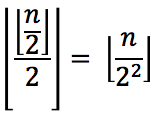 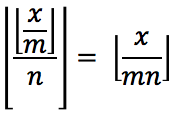 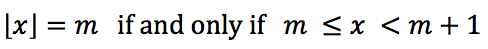 Homework Tips
Problem #3

   - f(n) x 10-6 sec     t sec,  solve for n

Problem #4  <= Not in this HW

      - Remember that when you are proving
     P(k+1), you are assuming P(k)
     no matter how silly it is!
   - Find flaw in inductive reasoning
Homework Tips
Problem #5

   - Use definitions and show you can/cannot
     find the constant c

Problem #6

      - Analyze runtime of each loop & merge
     when appropriate
   - Practice finding exact runtime when you can
   - Think about maximum iteration of each loop